МАТЕМАТИЧЕСКИЙ           ТУРНИР
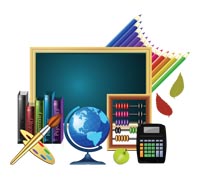 Где живет дядя Федор?
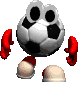 4
2
3
5
почта
1
6
7
Как нет на свете без ножек столов,
Как нет на свете без рожек козлов,
 Котов без усов и без панцирей раков,
Так нет в математике действий без знаков.
Вот задача не для робких.
Вычитай, дели и множь,
Плюсы ставь , а так же скобки,
Верим к финишу придешь.
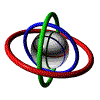 Вместо звездочек поставить такие знаки действий , чтобы равенства были верными
33/40 *10/11 =0,755 *5* 5* 5 = 3 3*2*1 = 2
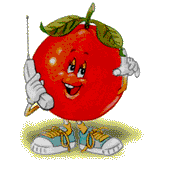 Геометрический конкурс
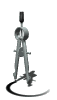 Часто знает и дошкольник,
Что такое треугольник,
А уж вам-то как не знать,
Но совсем другое дело-
Быстро , точно и умело 
Треугольники    считать  
Например , в фигуре этой 
Сколько разных - посмотри!
Все внимательно исследуй
И по краю и внутри.
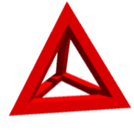 Хочу все знать

Знаете ли вы , что на Южном побережье Азии и на многих островах Индийского океана обитают крупные рукокрылые животные, их называют летучими собаками, но они имеют и другое название. Что это за название ?
6
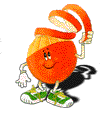 4
Хочу все знать
48:           =
0.2
0,12
1,6
4,8
0,8
1,5
подставить
60        а        о
        400                                      к              н
        240
                                                          г
30                                               л
            32            10
Прочитай слово
Ответ  - КАЛОНГ
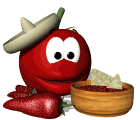 САМЫЙ    ЛОВКИЙ
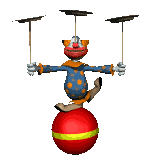 ПОЗДРАВЛЯЕМ     ПОБЕДИТЕЛЕЙ
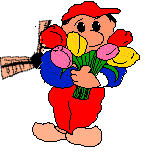